Glutaric acid
Glutaric acid is the organic compound with the formula C3H6(COOH)2 . Although the related "linear" dicarboxylic acids adipic and succinic acids are water-soluble only to a few percent at room temperature, the water-solubility of glutaric acid is over 50% (w/w).
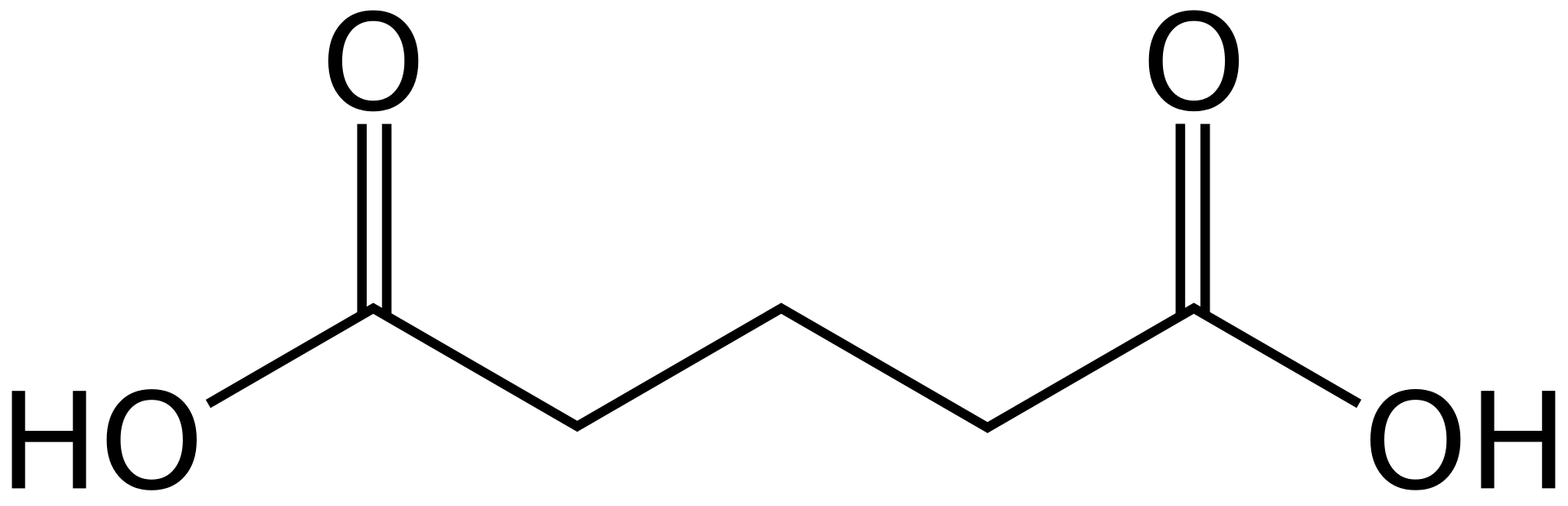 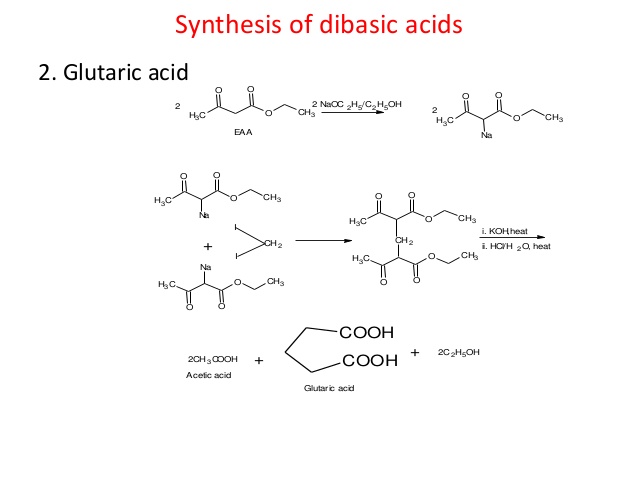 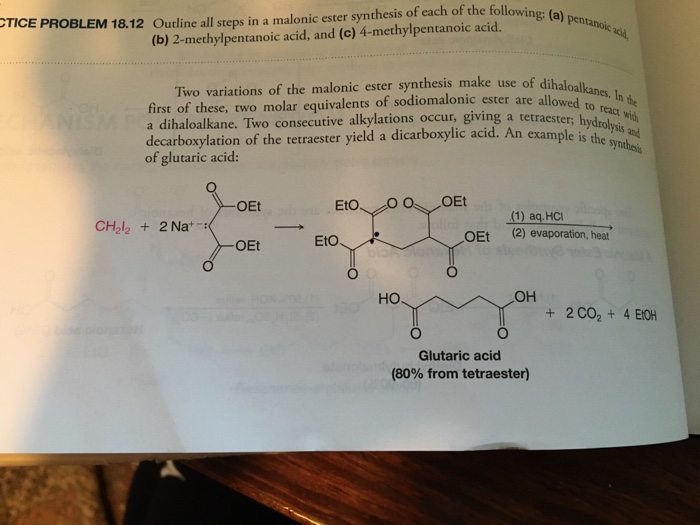 [(A) (from Trimethylene Cyanide)]
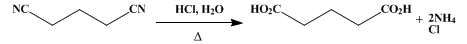 Trimethylene Cyanide
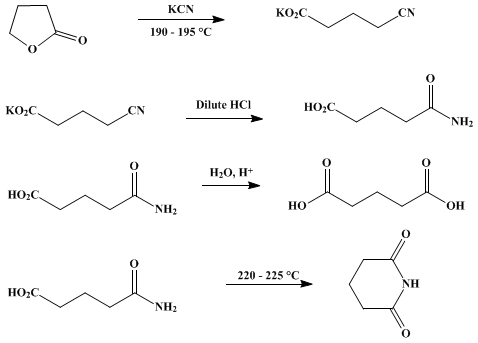 γ-butyrolactone
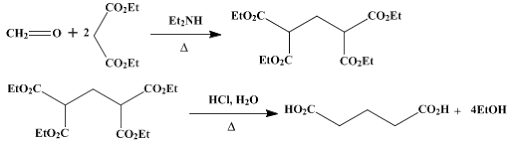 Formalin
Ethyl Malonate
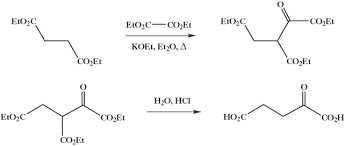 Diethyl malonate
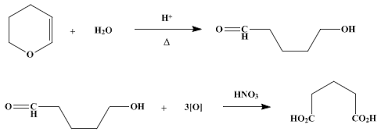 1H Pyran
Properties Of Glutaric acid
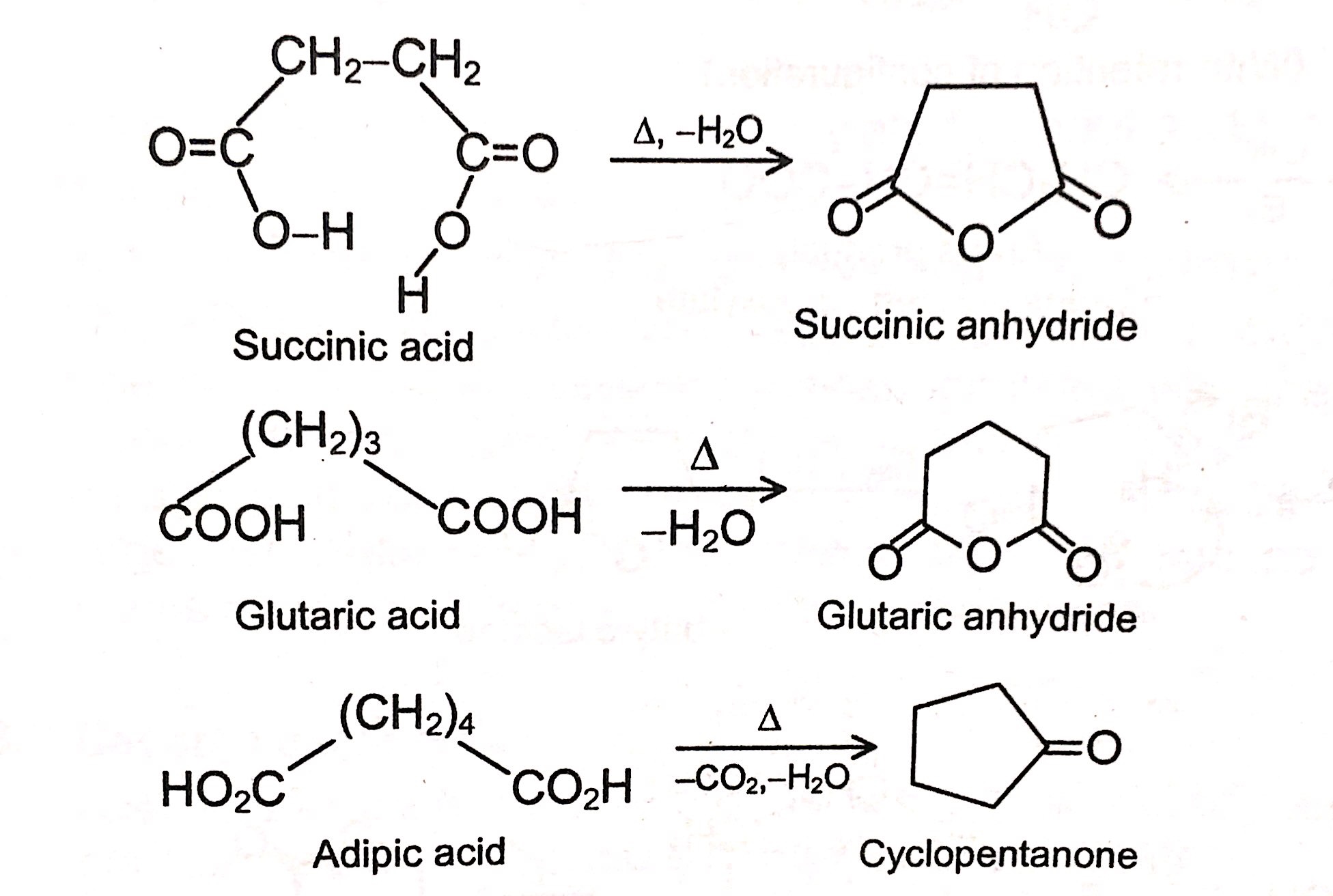 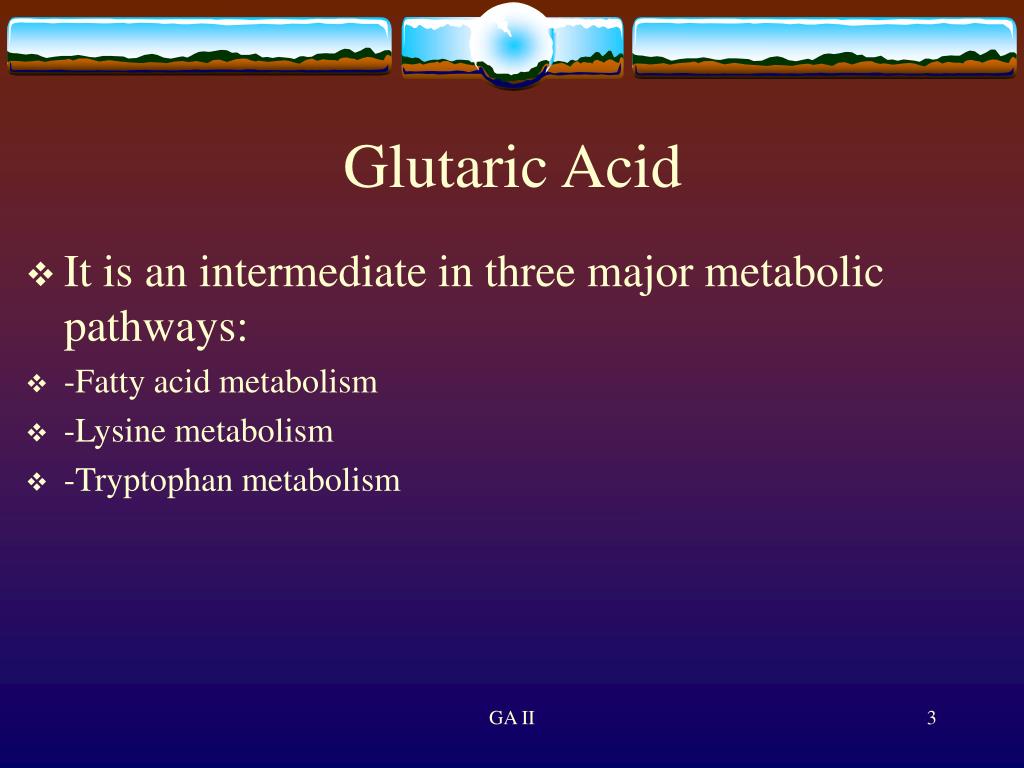 1,5-Pentanediol, a common plasticizer and precursor to polyesters is manufactured by hydrogenation of glutaric acid and its derivatives.
Glutaric acid itself has been used in the production of polymers such as polyester polyols, polyamides. The odd number of carbon atoms (i.e. 5) is useful in decreasing polymer elasticity.[citation needed]
Uvitonic acid is obtained by the action of ammonia on glutaric acid.
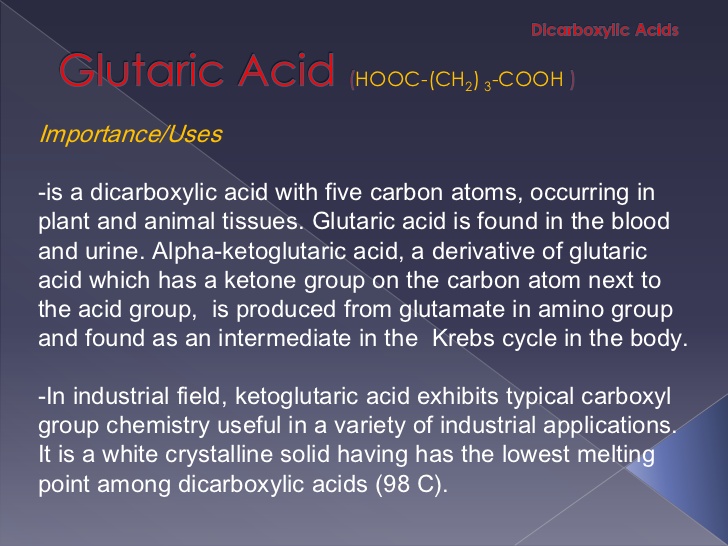